Портфолио
 учителя начальных классов
МБОУ СОШ№4
Калачевой Валентины
Александровны
Содержание
1.Общие сведения об учителе
-копия диплома об образовании
-копии Почетных грамот
-копия удостоверения к знаку «Почетный работник общего образования»
-копия удостоверения «Ветеран труда»
2. Научно- методическая деятельность.
3. Курсы повышения квалификации
-копии удостоверений
4.Направления педагогической деятельности.
5. Внеклассная работа
6. Результаты педагогической деятельности.
Ханты-Мансийский автономный округ-Югра
Муниципальное общеобразовательное учреждение
Средняя общеобразовательная школа№4
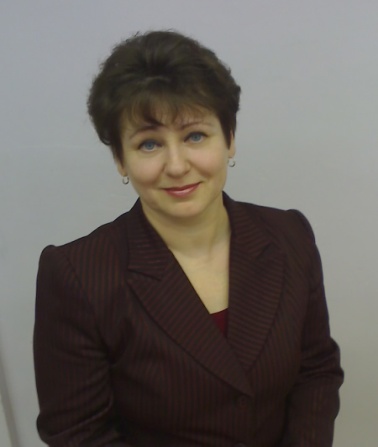 Калачева Валентина Александровна
Образование- среднеспециальное
Миасское  педагогическое училище
Общий стаж работы : 27 лет
Педагогический стаж : 27 лет
Стаж работы в городе Пыть-Ях -24 года
В МОУСОШ №4 - с 2007 года
Квалификационная категория - вторая
Работаю по системе  «ШколаРоссии»
Диплом об образовании
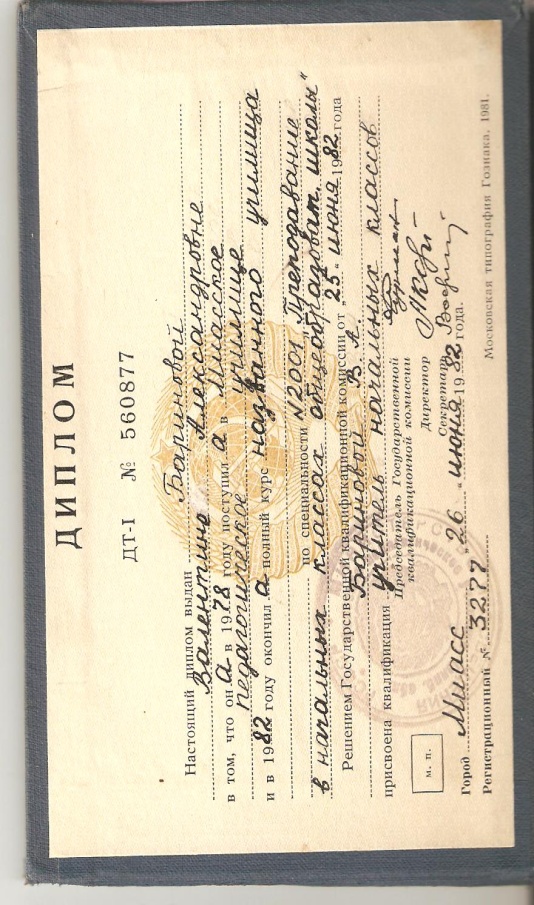 Мои достижения
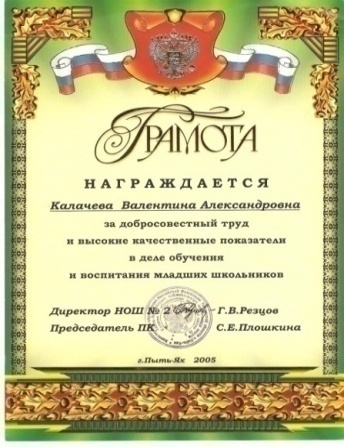 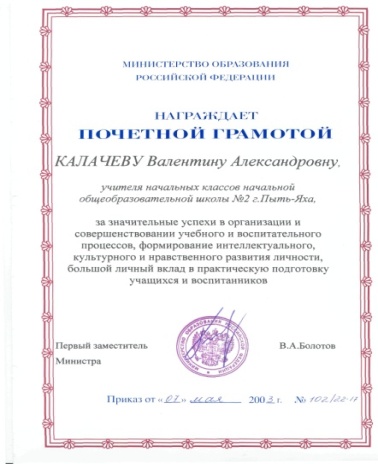 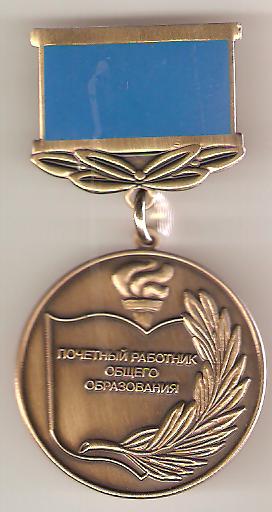 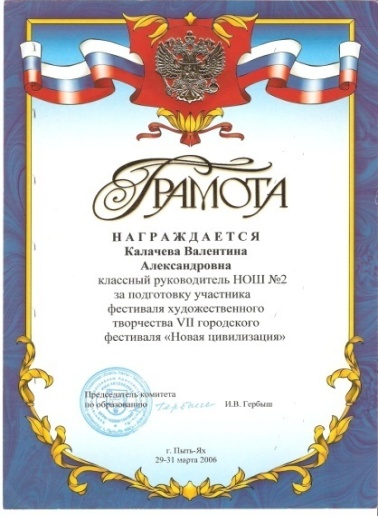 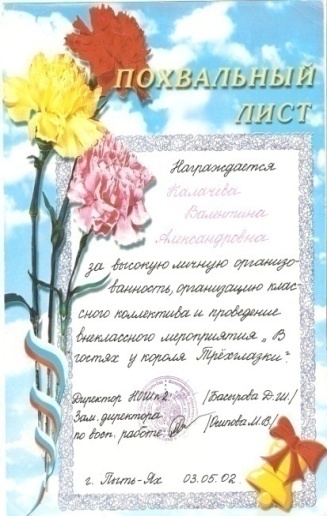 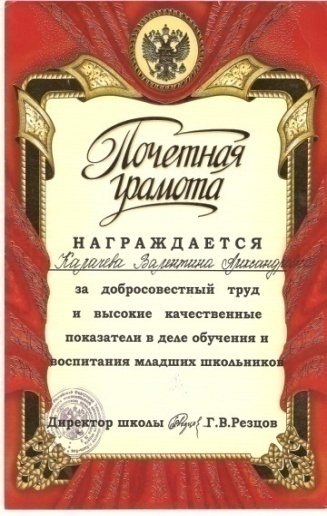 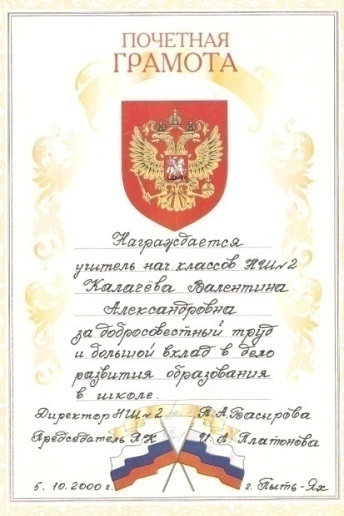 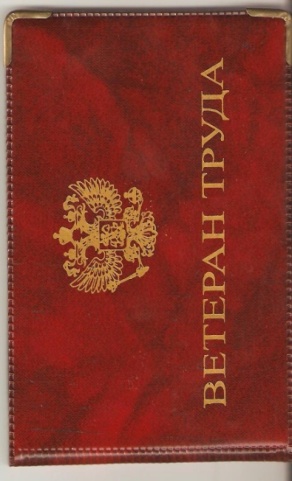 За большой личный вклад  в практическую подготовку учащихся  награждена нагрудным знаком «Почетный работник общего образования»,                                                              Почетной грамотой Министерства Образования РФ.
Научно-методическая деятельность
Выступление перед родителями будущих первоклассников с презентацией программы «Школа России» 2009г
Выступление на  МО классных руководителей с  темой: «Особенности работы в подготовитель-
Ном  классе»2009г
Выступление на МО классных руководителей  по теме: «Методика работы  В Ф.. Базарного» 2009г.
Выступление на МО классных руководителей по теме самообразования «Формирование орфографическо-го навыка через развитие познавательного интереса к предмету» 2008г
Разработка рабочей программы по литератур-ному чтению по программе «Школа России» 2009г.
Публикация уроков с применением ИКТ на сайте «Завуч. ИНФО»
Являлась членом городской и внутришколь-ной аттестационной комиссии
Отправлен  классный час на Всероссийский конкурс «Мастерская учителя»
Уроки с использованием ИКТ
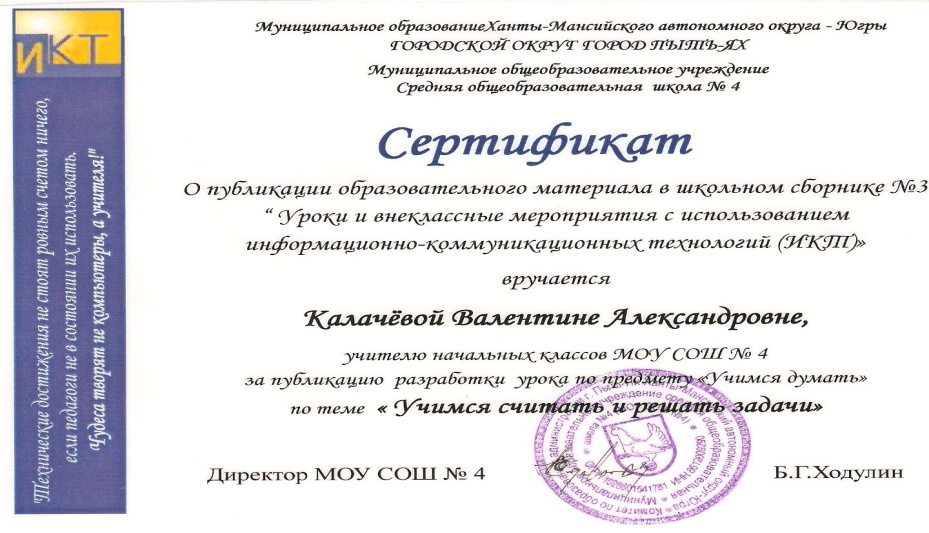 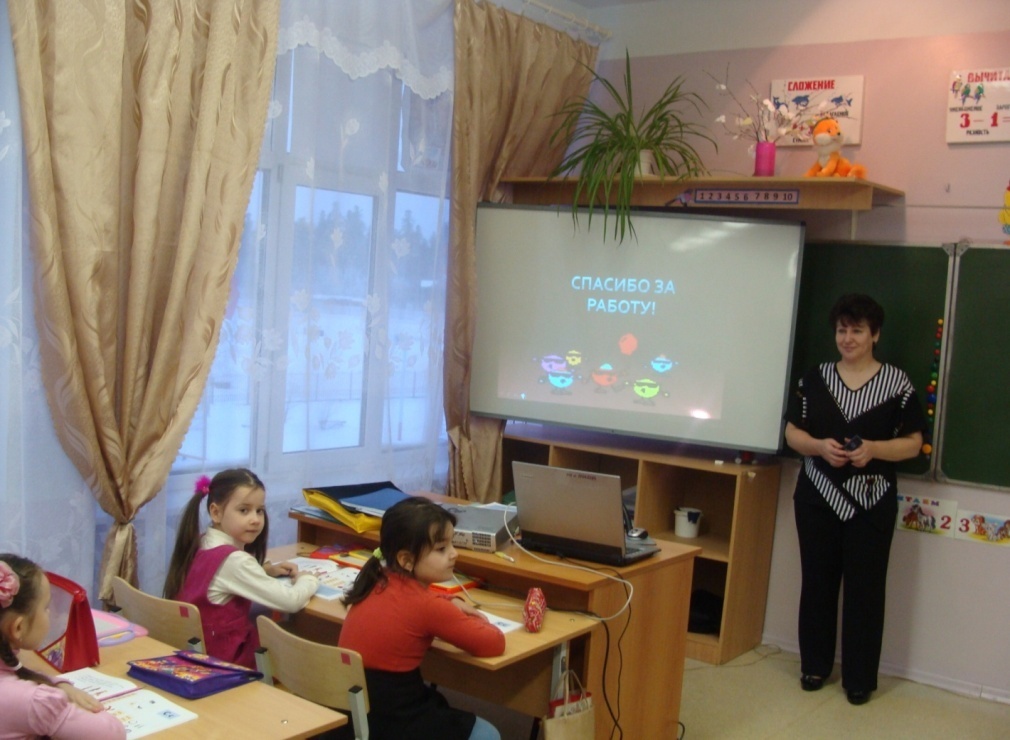 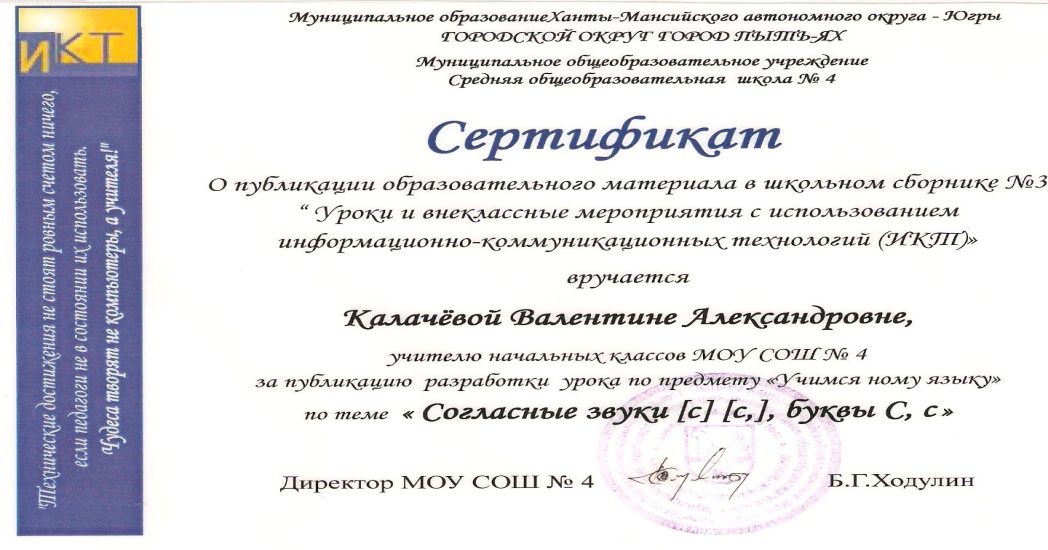 Курсы повышения квалификации:
2008 год- «Информационные технологии в деятельности учителя- предметника»
2003 год-
«Актуальные проблемы обучения в современной начальной школе»
2009 год- «Современные подходы к обучению младших школьников»
Май 2009г. «Готовность педагогов и родителей к введению ФГОС»
Г. Сургут-2009г.
2009г. «Здоровьесберегающие технологии»
Направления  педагогической 
     деятельности.
Классическая система    			образования
Самообразование
Моделирование и построение        воспитательной системы класса
Партнёрство семьи и класса
Внеклассная работа:
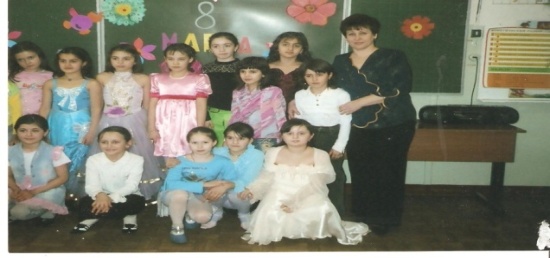 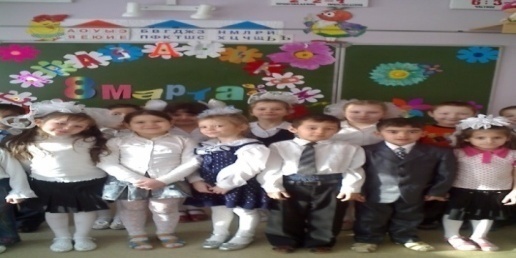 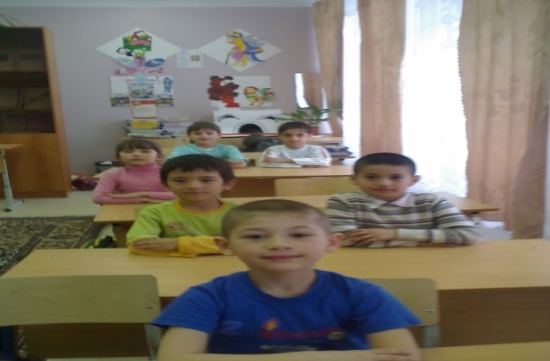 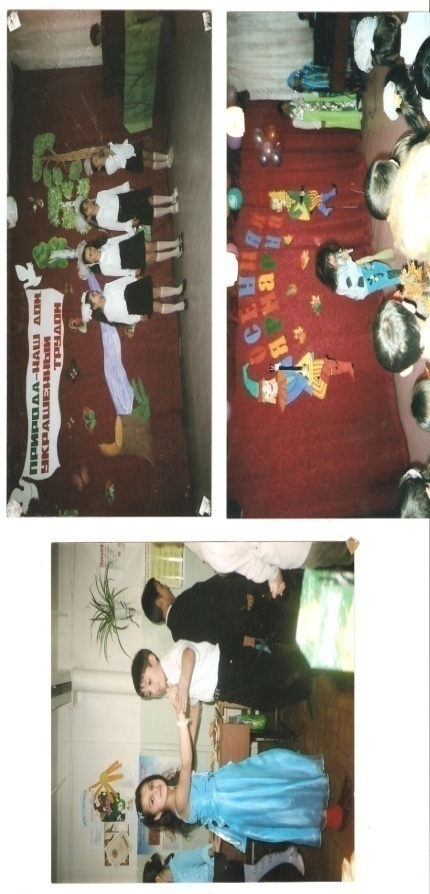 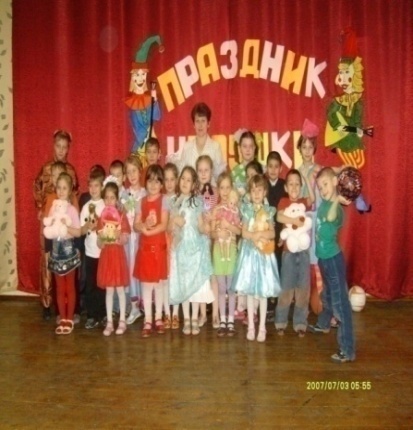 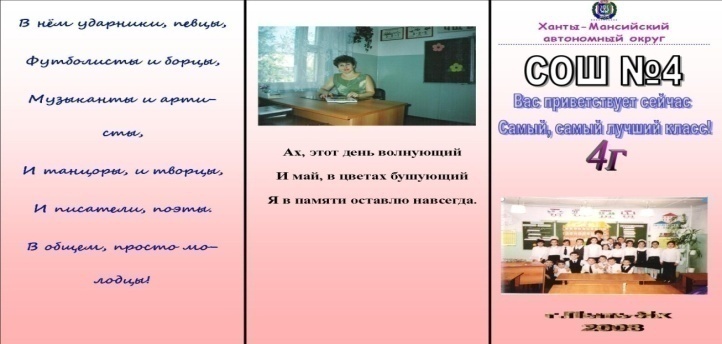 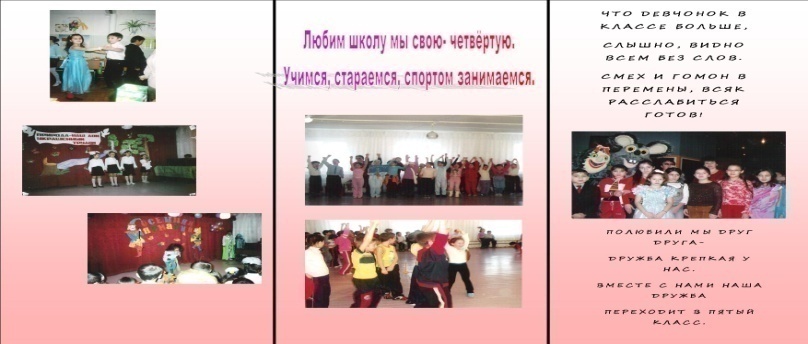 Я иду на урок
И мне кажется, 
Точно не знаю,
Где начало его, где итог.
Но за счастьем иду!
Это я уж давно понимаю.
Я иду на урок
Удивительный школьный урок…